Update on Interstate 5 Improvement Project from State Route 55 to State Route 57
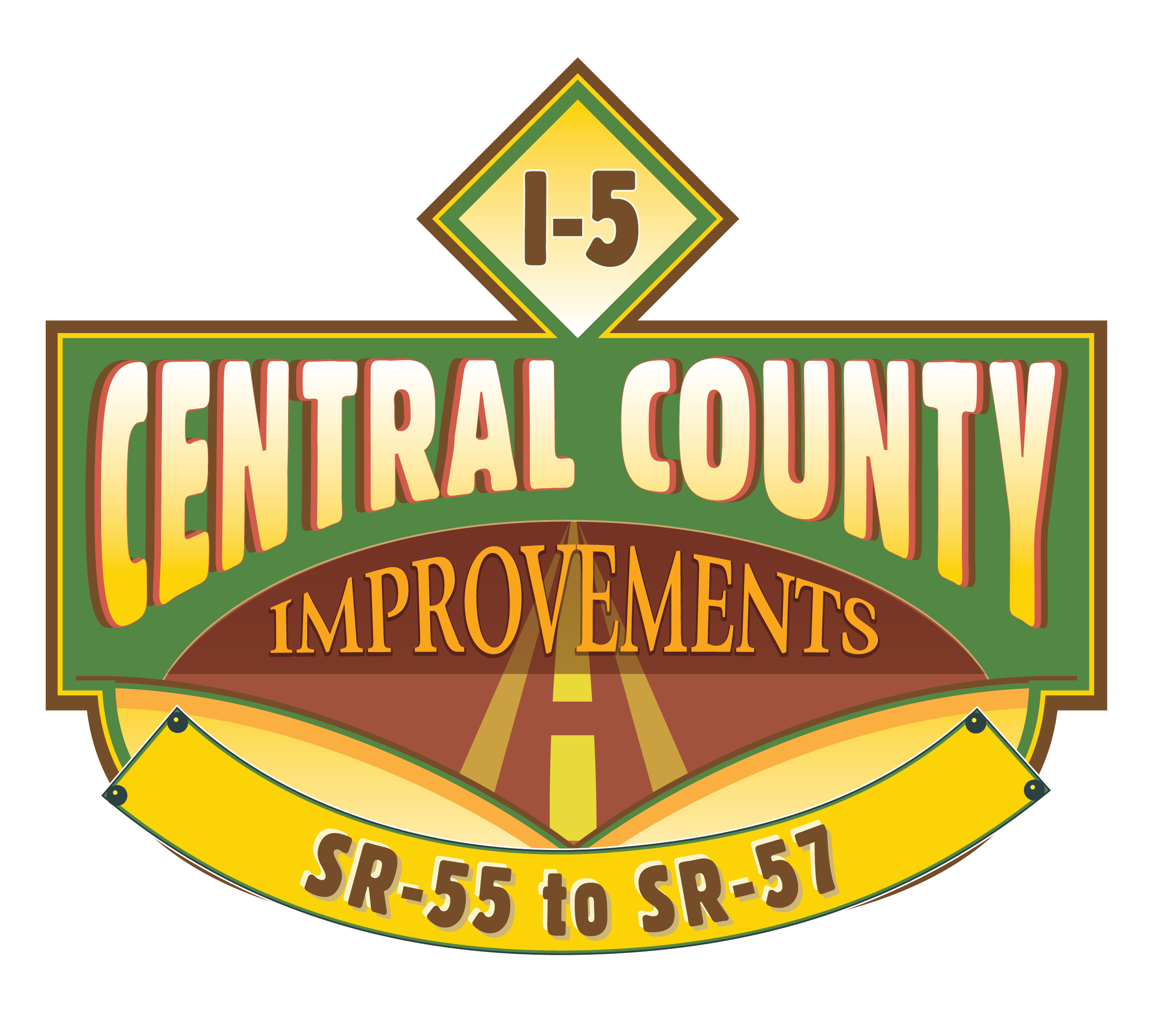 Project Limits and Background
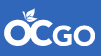 Within cities of Santa Ana and Orange
Project A in Measure M2 (M2)
Adds second high-occupancy vehicle (HOV) lane on Interstate 5 (I-5) between State Route 55 and State Route 57
Increase HOV lane capacity
Eliminate bottlenecks at HOV merge points
Reduce congestion/delay and improve air quality
Cost is $41.5 million
Congestion Mitigation and Air Quality Program funding
Surface Transportation Block Grant Program funding
M2 funding
Construction phase has started
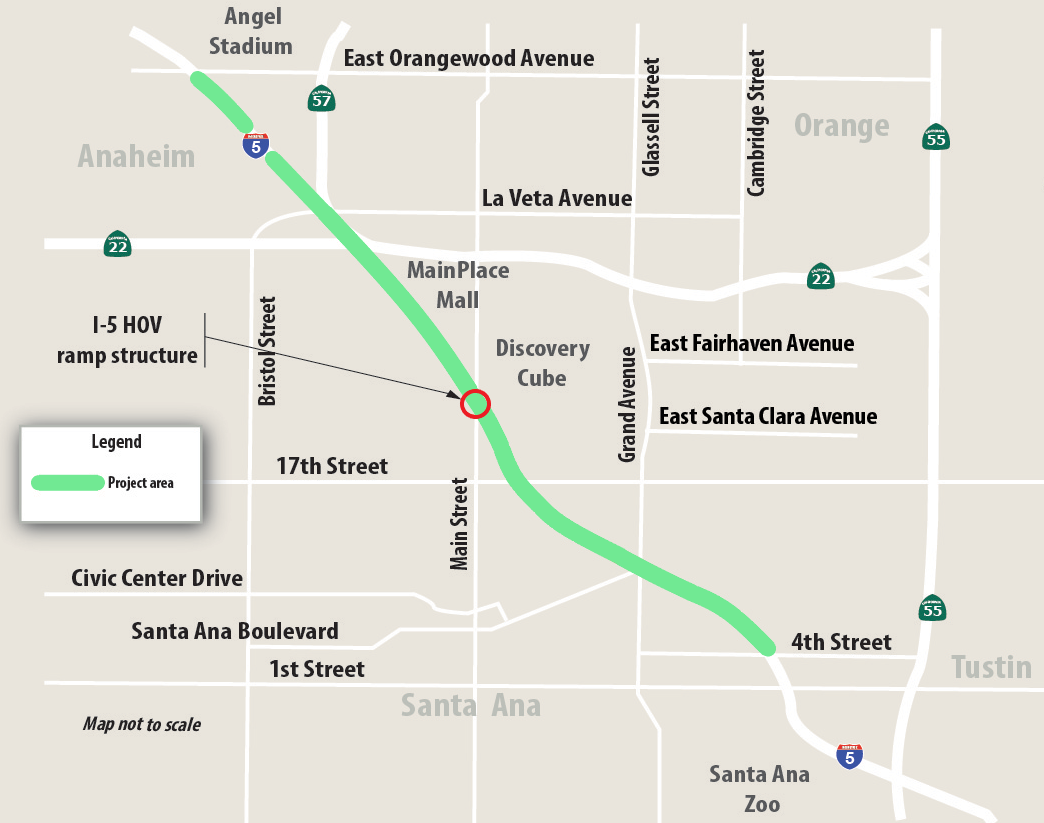 2
I-5/Main Street HOV Ramp
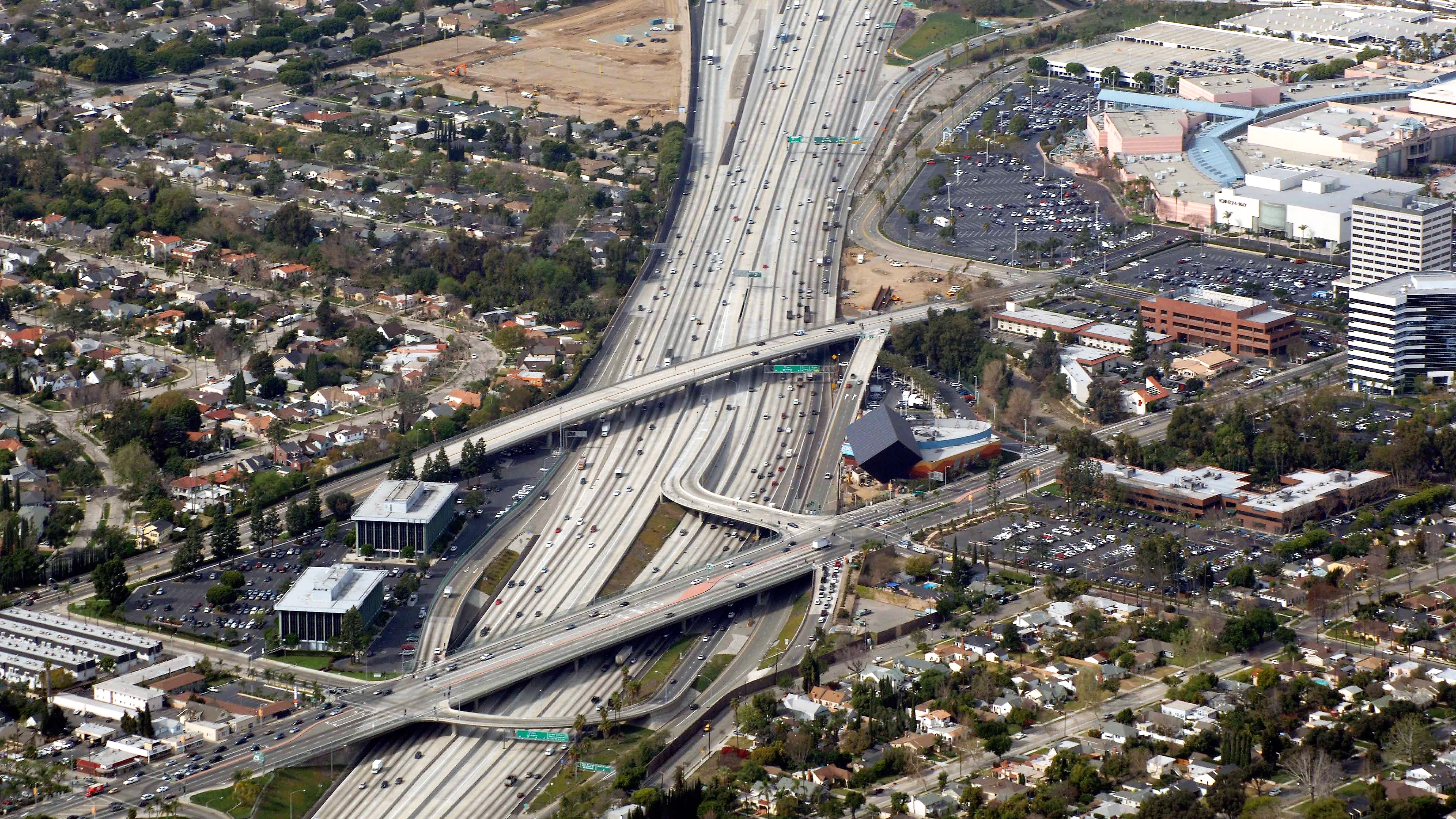 3
Project Construction Schedule
December 28, 2018
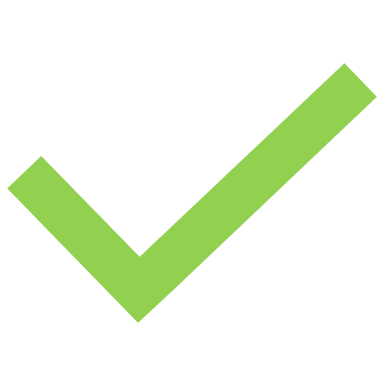 February 20, 2019
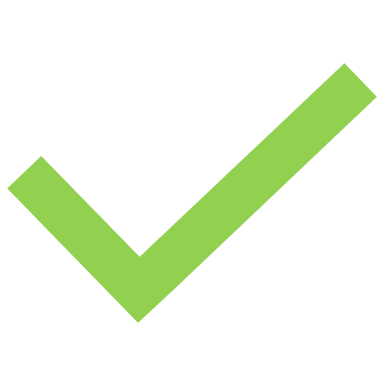 Early April
Early Summer
Early 2021
4
Engagement Strategies
City Council updates
Key stakeholder briefings 
Stakeholder Working Group meetings
Neighborhood meetings
Civic organization and neighborhood association presentations
Chambers of Commerce and business presentations 
Community events
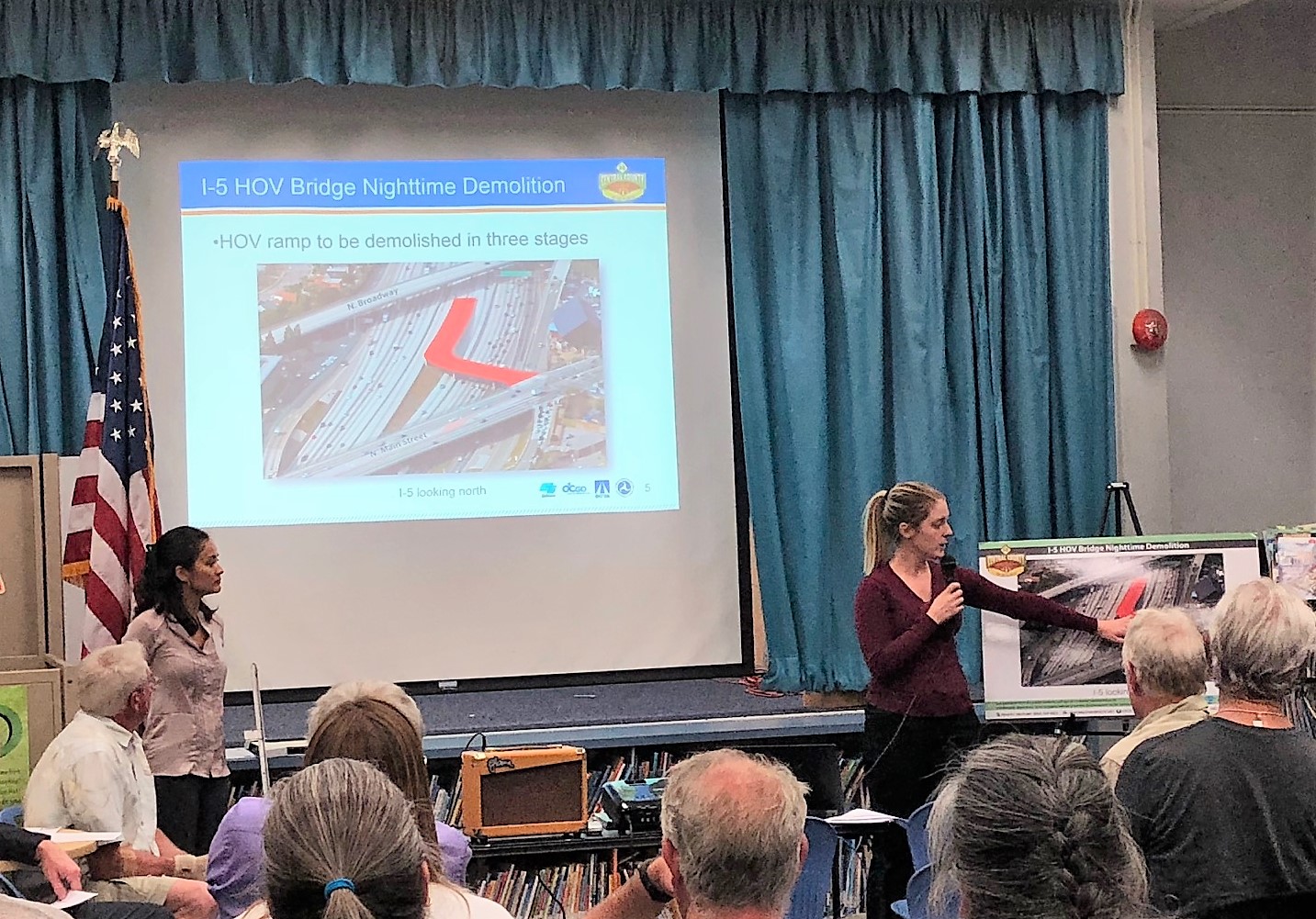 5
Public Outreach
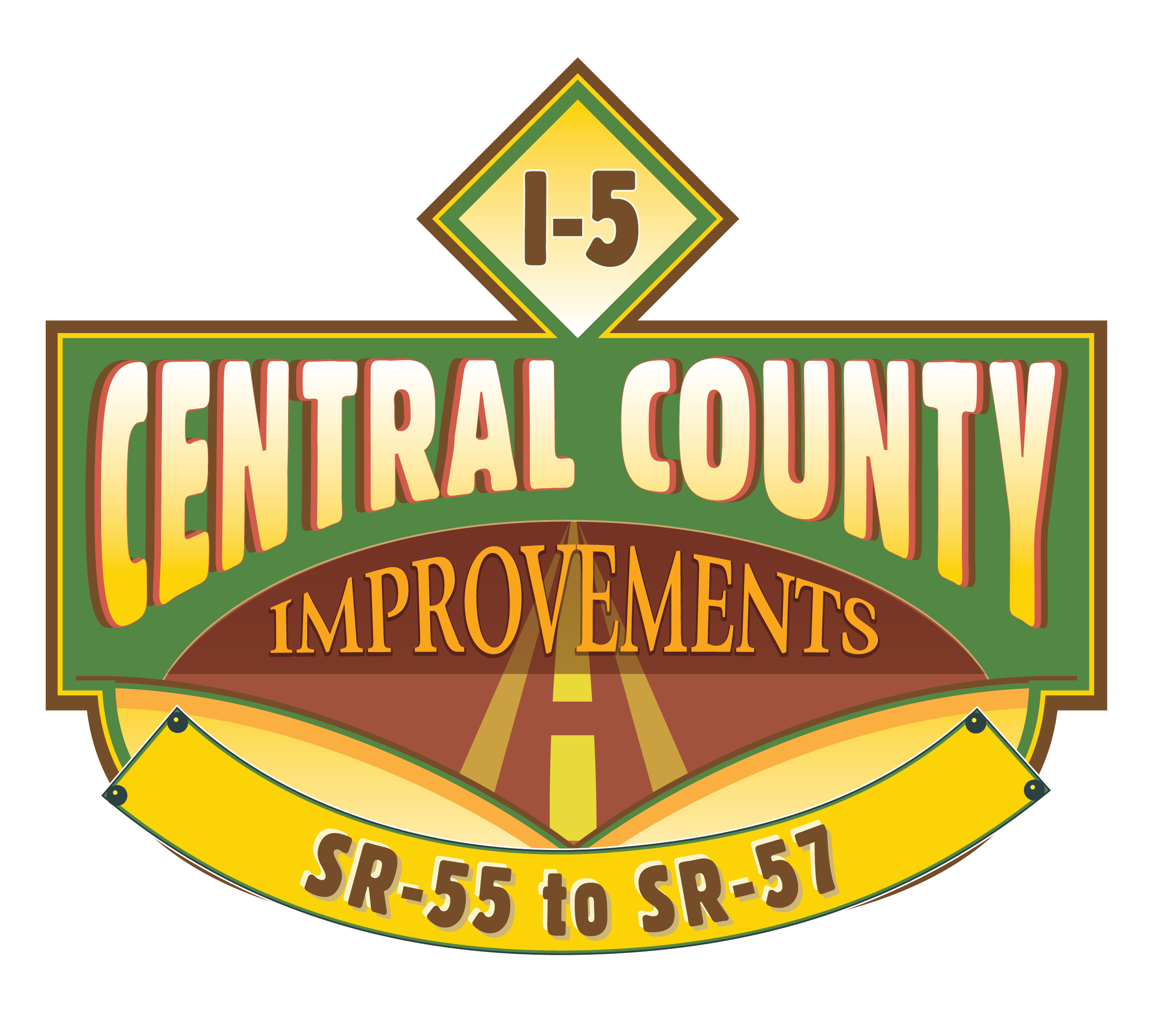 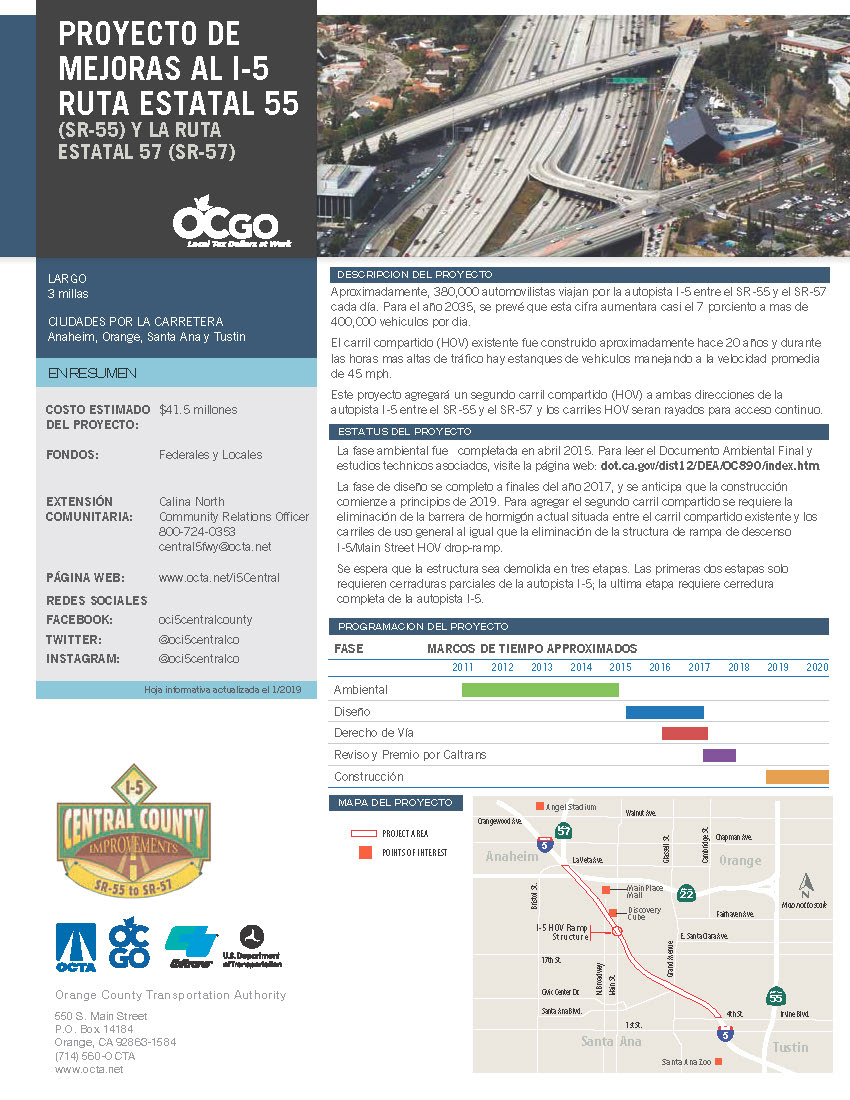 Collateral with project branding 
Weekly emailconstruction alerts
Interactive closures and detours map
Text alerts
Social media
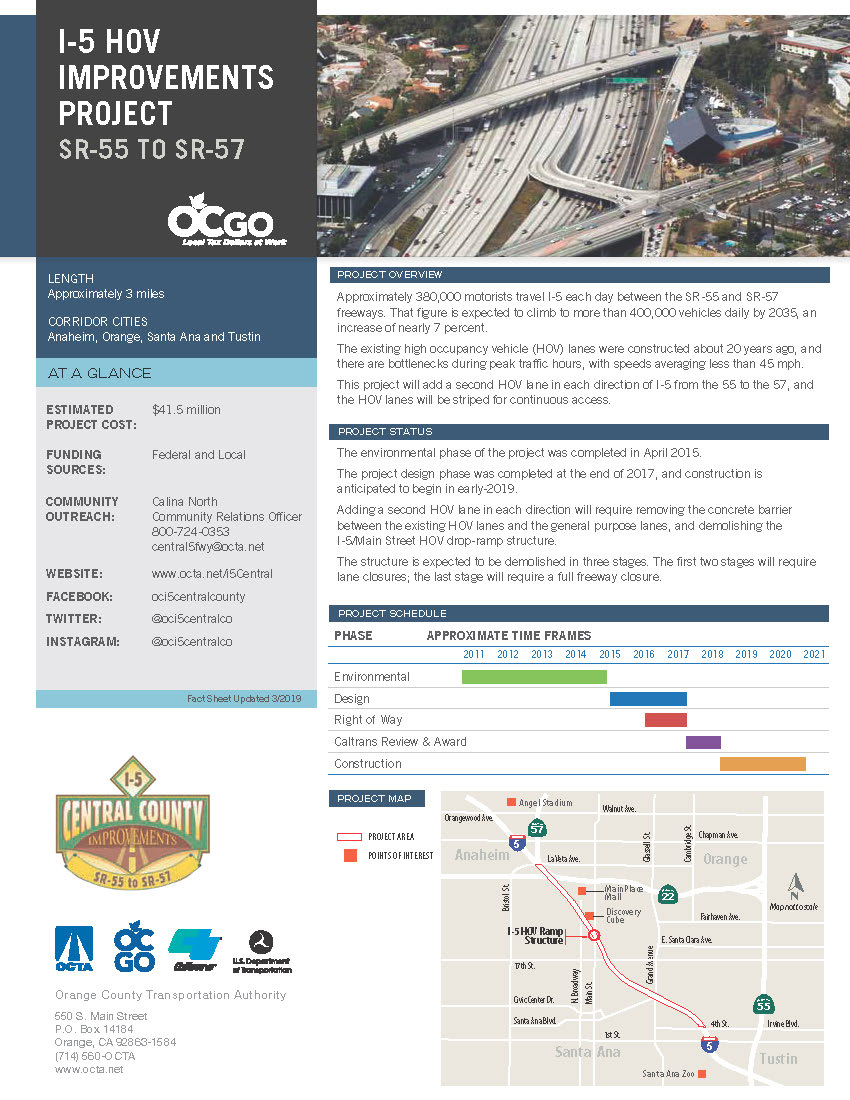 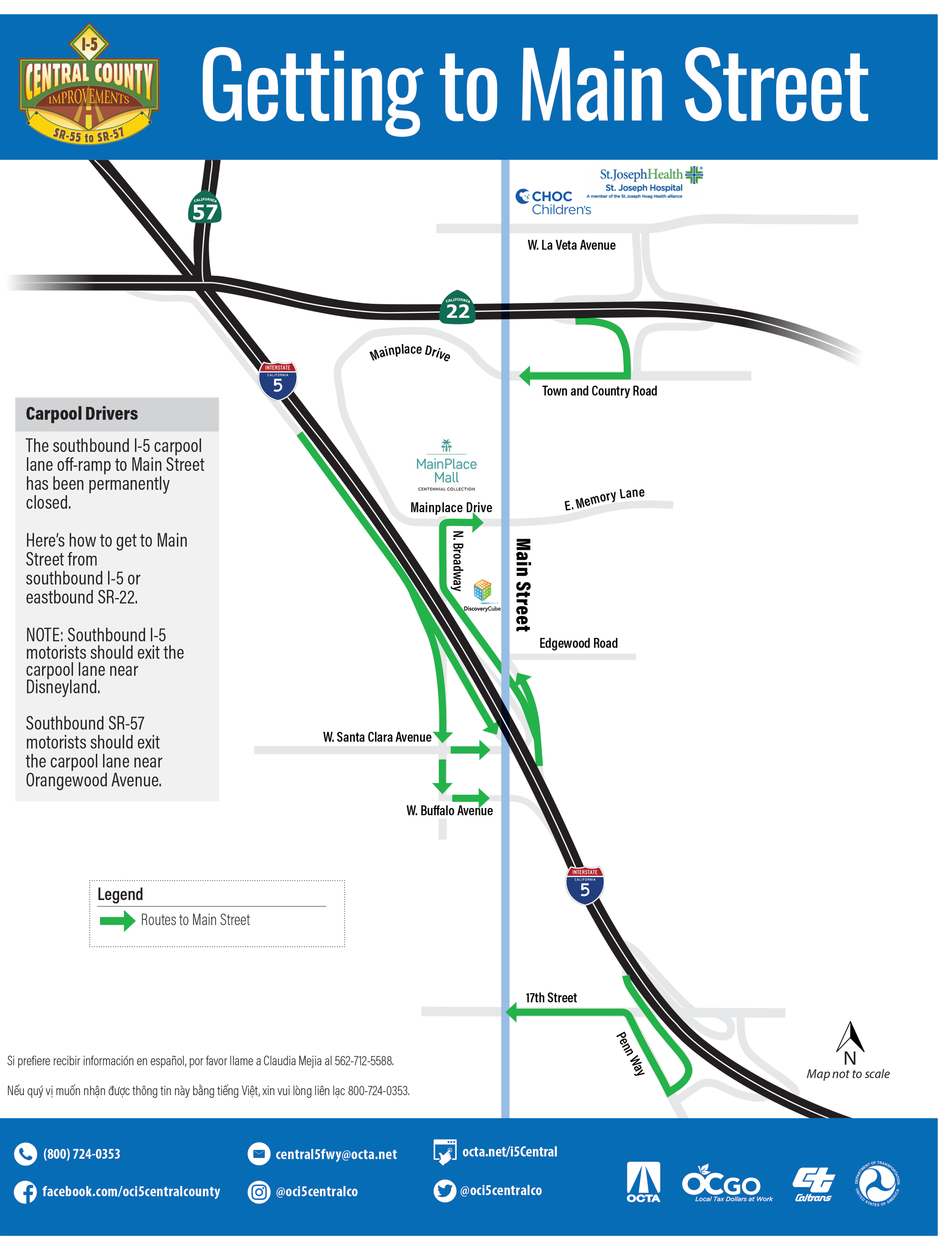 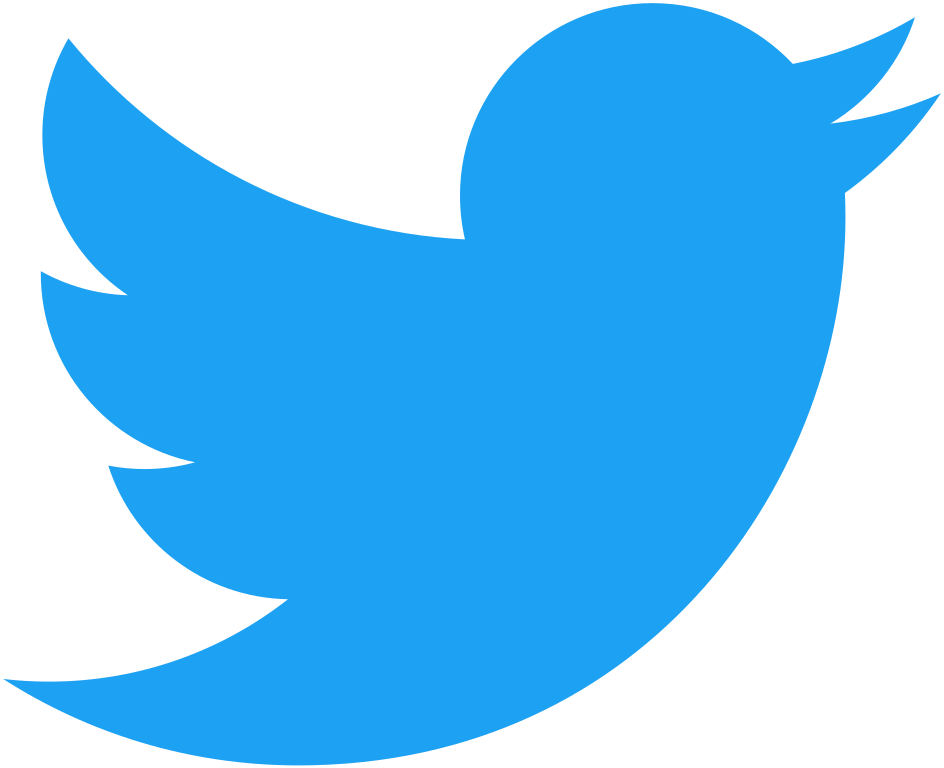 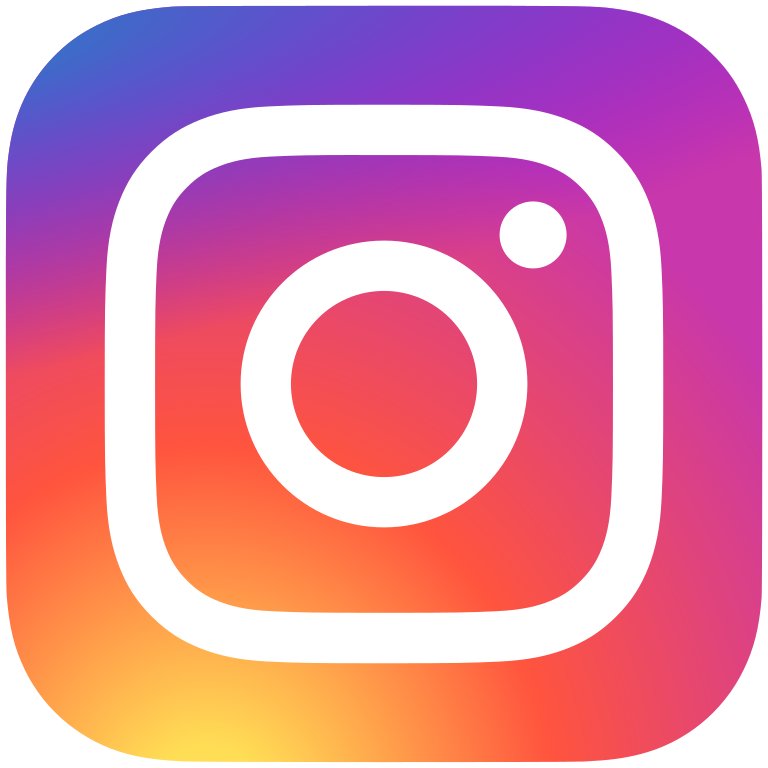 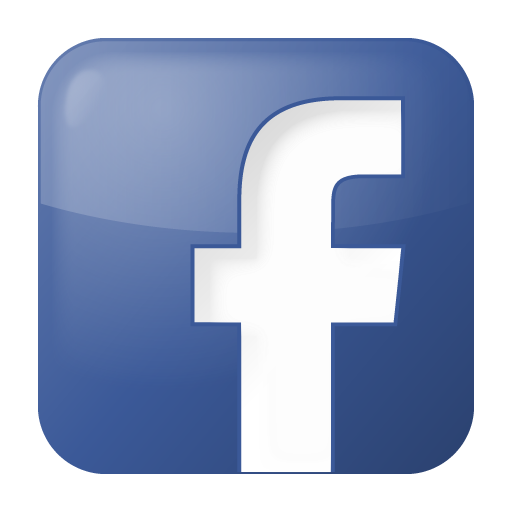 6